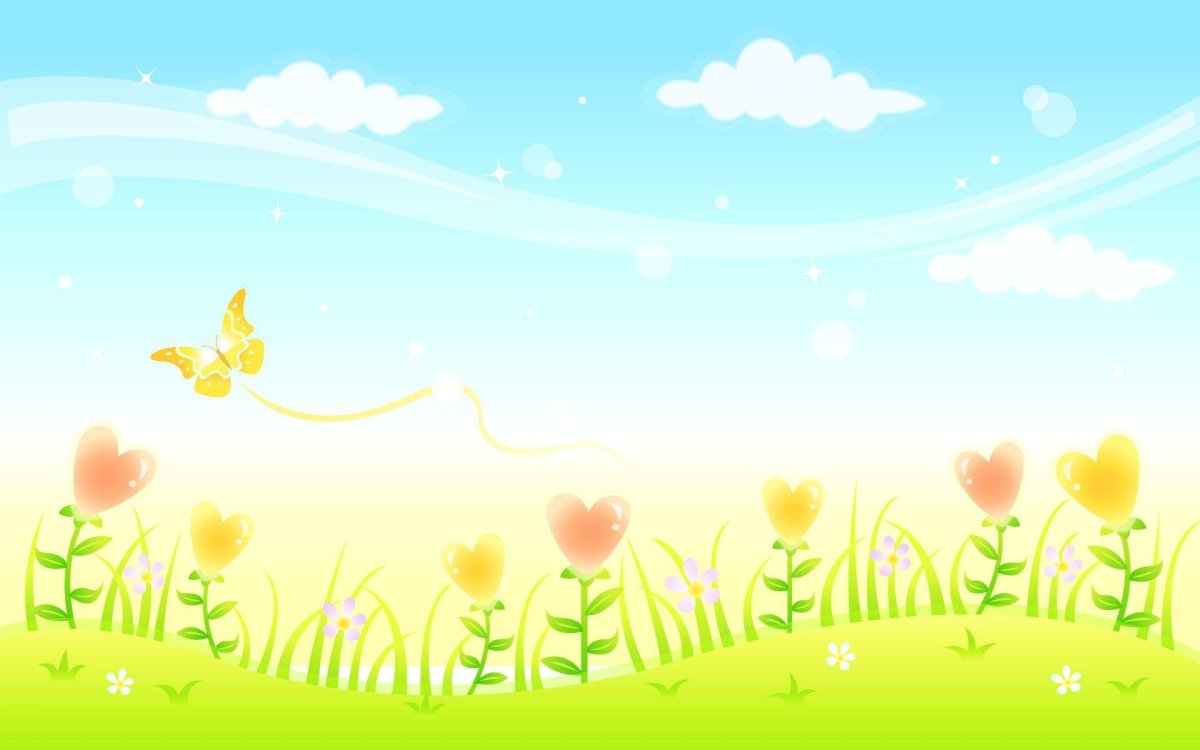 Муниципальное бюджетное дошкольное образовательное учреждение 
детский сад  № 15 «Сказка»
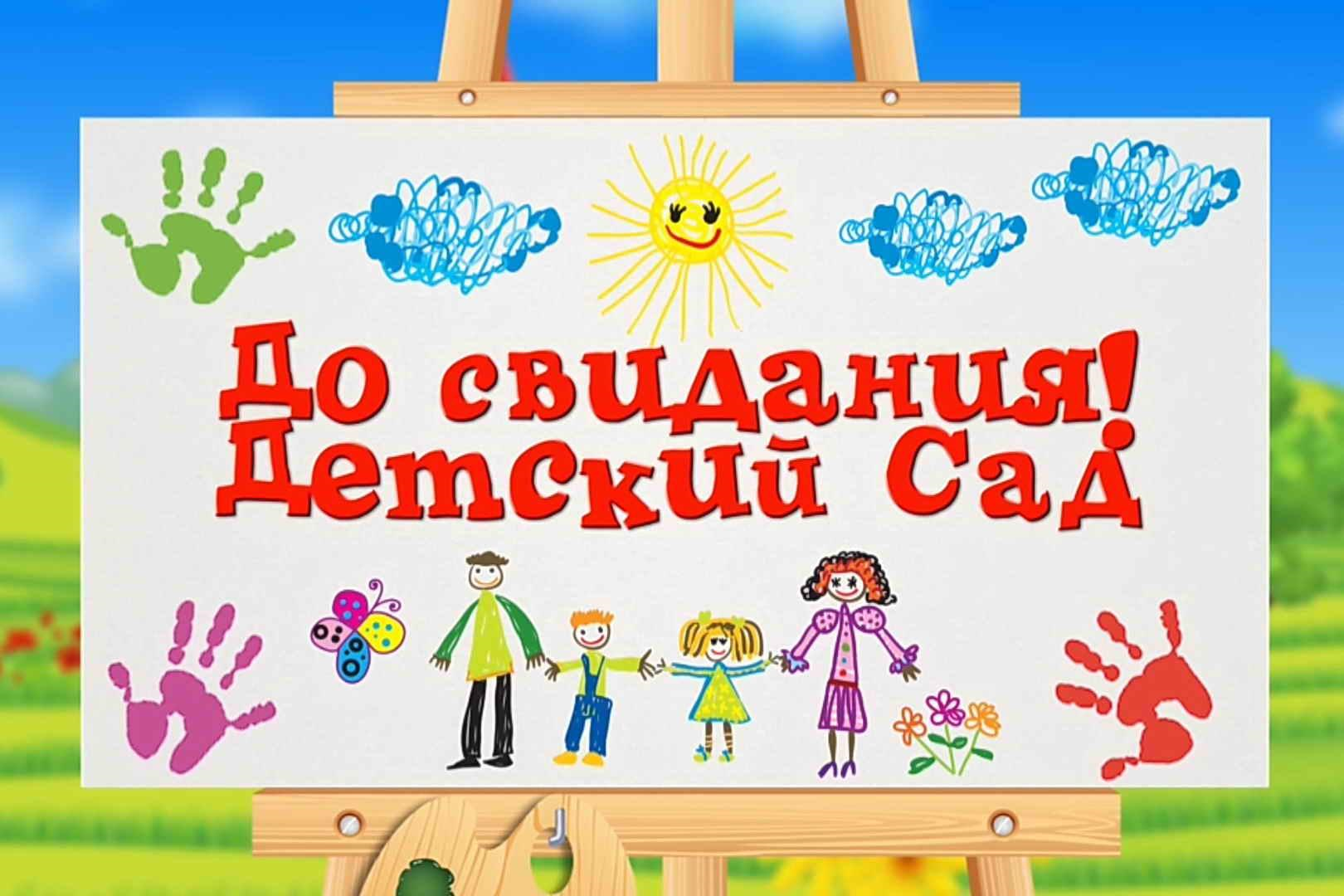 Итоговое родительское собрание подготовительной группы № 4 «Улыбка»
Итоговое родительское собрание
 подготовительной группы № 4 «Улыбка»
Воспитатель: Соколова Л.Н.
Воспитатель: Соколова Л.Н.
ПОВЕСТКА СОБРАНИЯ

Цели и задачи образовательной деятельности. Краткая характеристика группы.
Отчёт о проделанной работе за 2022-2023 учебный год.
Итоговая диагностика освоения детьми ОП 
«От рождения до школы»
4.  Наши достижения.
5.  «Безопасное лето».
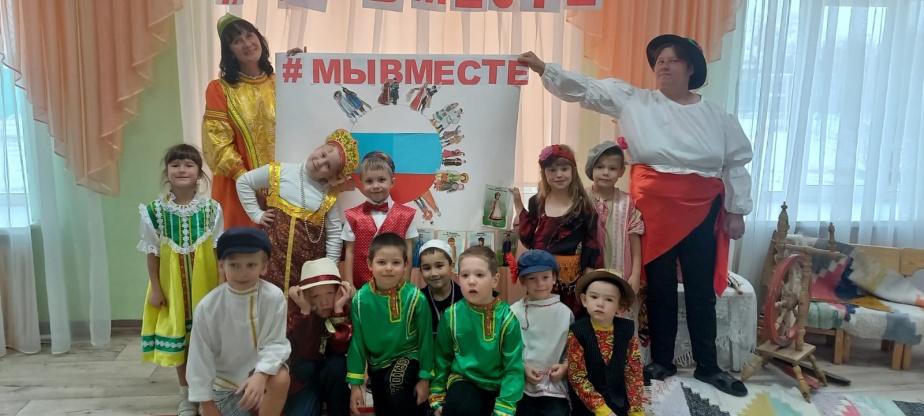 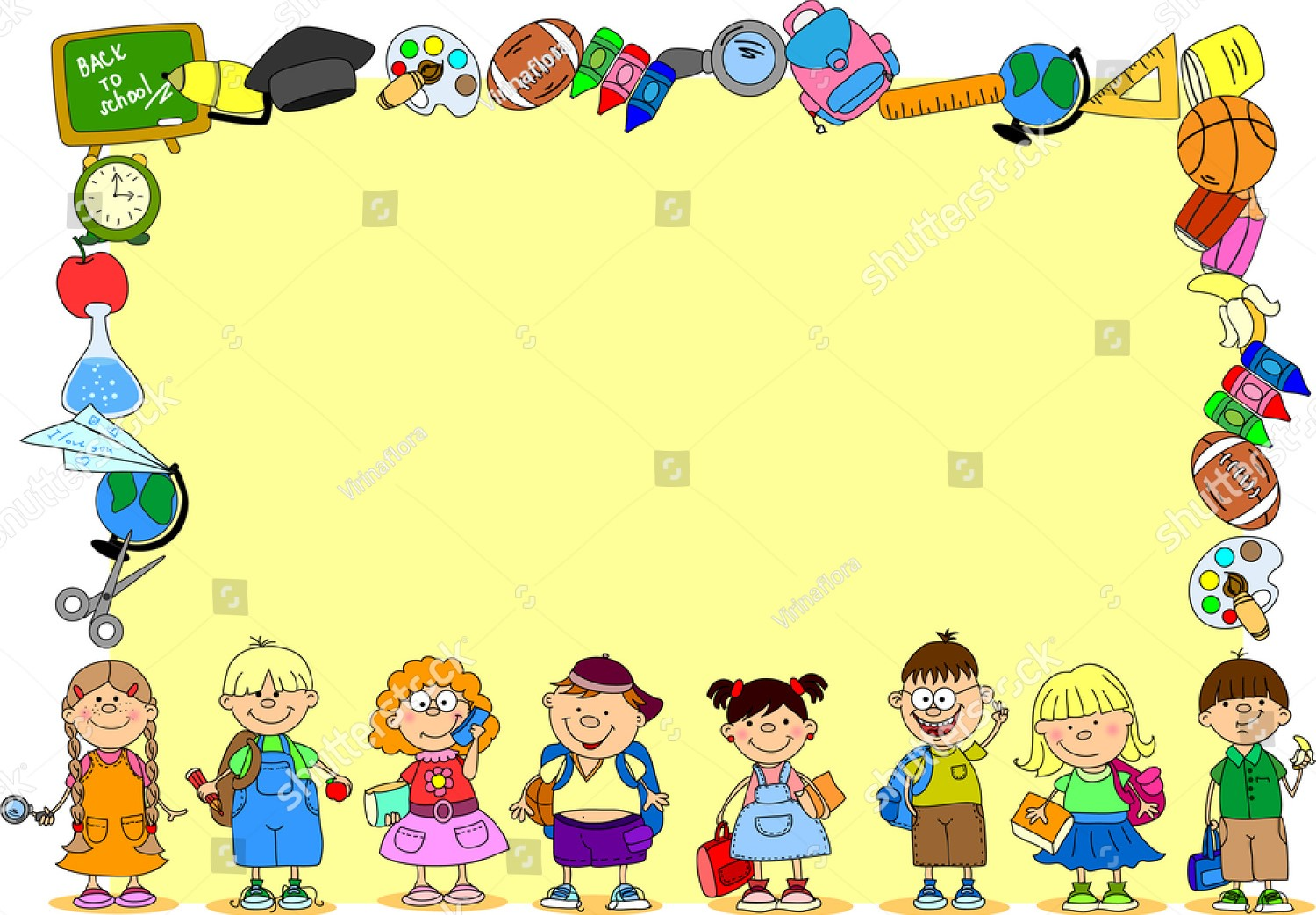 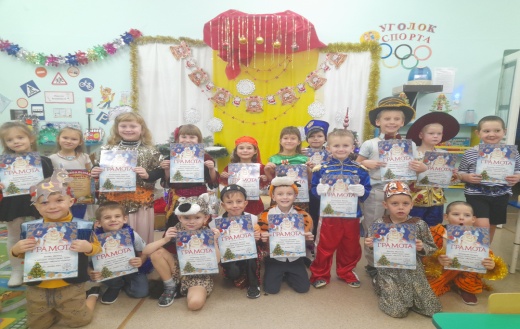 Цель реализации программы: Создать каждому ребёнку в детском саду возможность для развития способностей, широкого взаимодействия с миром, активного практикования в разных видах деятельности, творческой самореализации. Программа направлена на развитие самостоятельности, познавательной и коммуникативной активности, социальной уверенности и ценностных ориентаций, определяющих поведение, деятельность и отношение ребёнка к миру.
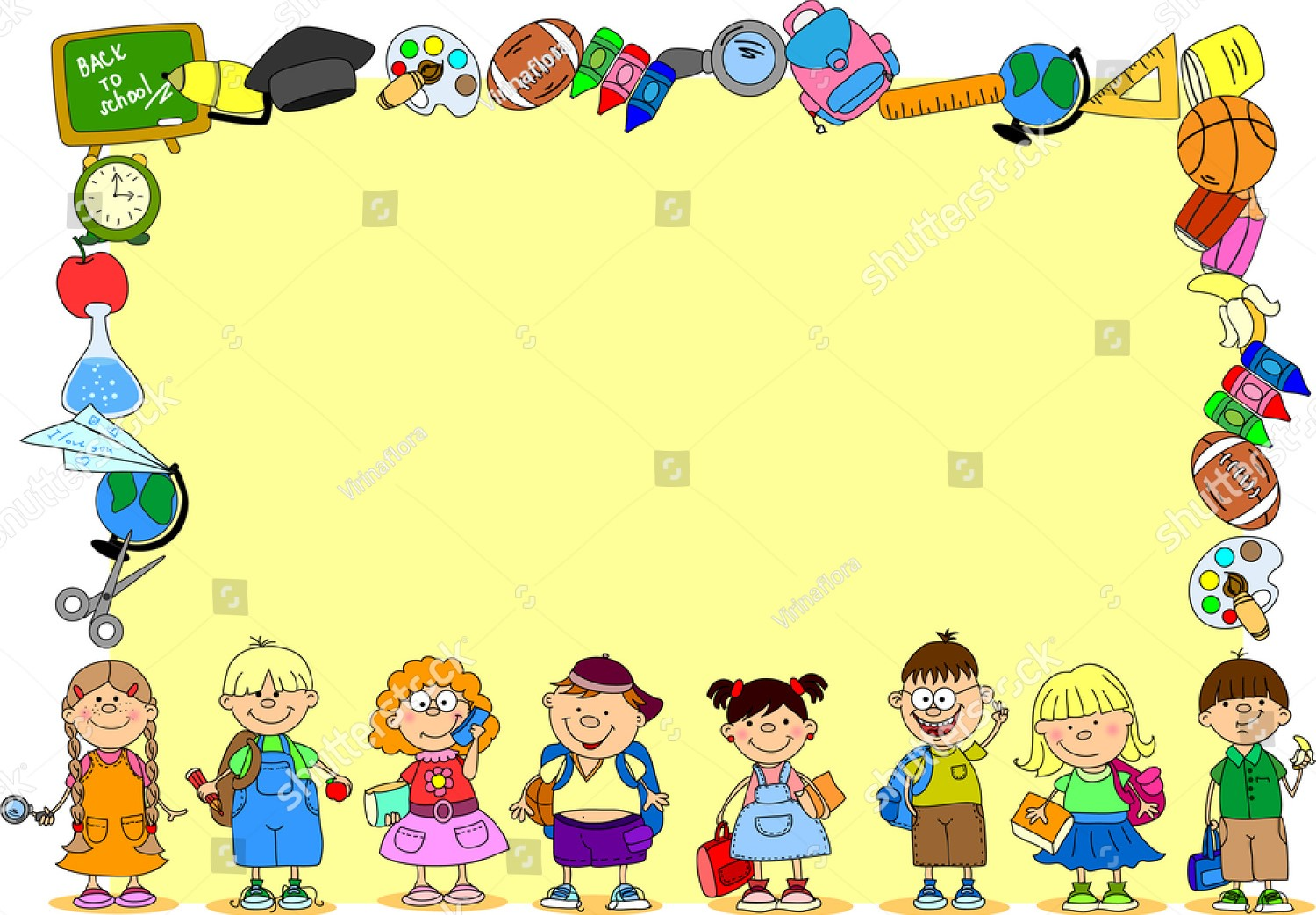 Задачи: — развитие на основе разного образовательного содержания эмоциональной отзывчивости, способности к сопереживанию, готовности к проявлению гуманного отношения в детской деятельности, поведении, поступках;
— развитие познавательной активности, любознательности, стремления к самостоятельному познанию и размышлению, развитие умственных способностей и речи ребенка;
— пробуждение творческой активности и воображения ребёнка, желания включаться в творческую деятельность;
- органичное вхождение ребёнка в современный мир, разнообразное взаимодействие дошкольников с различными сферами культуры: с изобразительным искусством и музыкой, детской литературой и родным языком, экологией, математикой, игрой;
— приобщение ребенка к культуре своей страны и воспитание уважения к другим народам и культурам;
— приобщение ребёнка к красоте, добру, ненасилию, ибо важно, чтобы дошкольный возраст стал временем, когда у ребёнка пробуждается чувство своей сопричастности к миру, желание совершать добрые поступки.
Возраст: 7-ой и 8-ой год жизни 
Списочный состав: 24 ребёнка
Девочек: 8
Мальчиков: 16
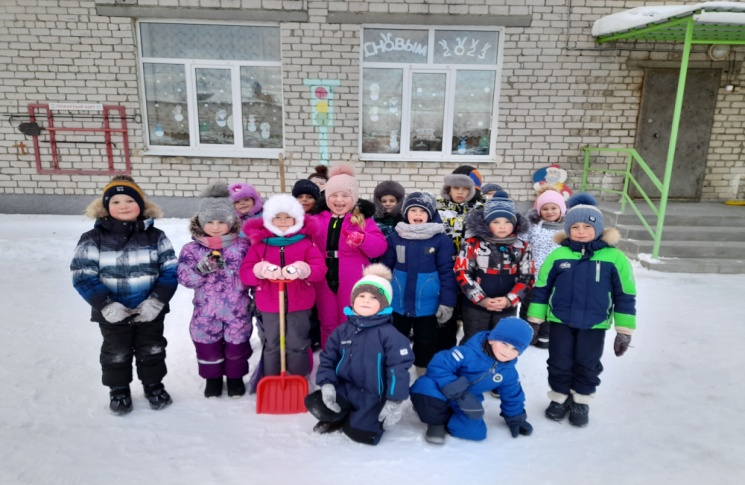 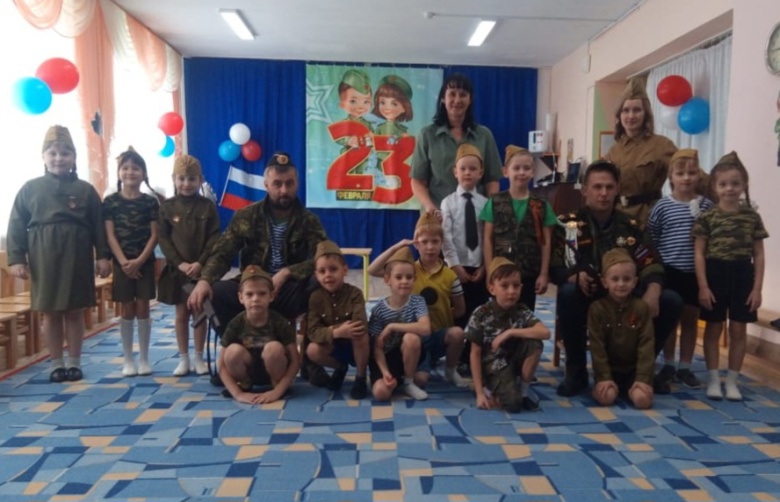 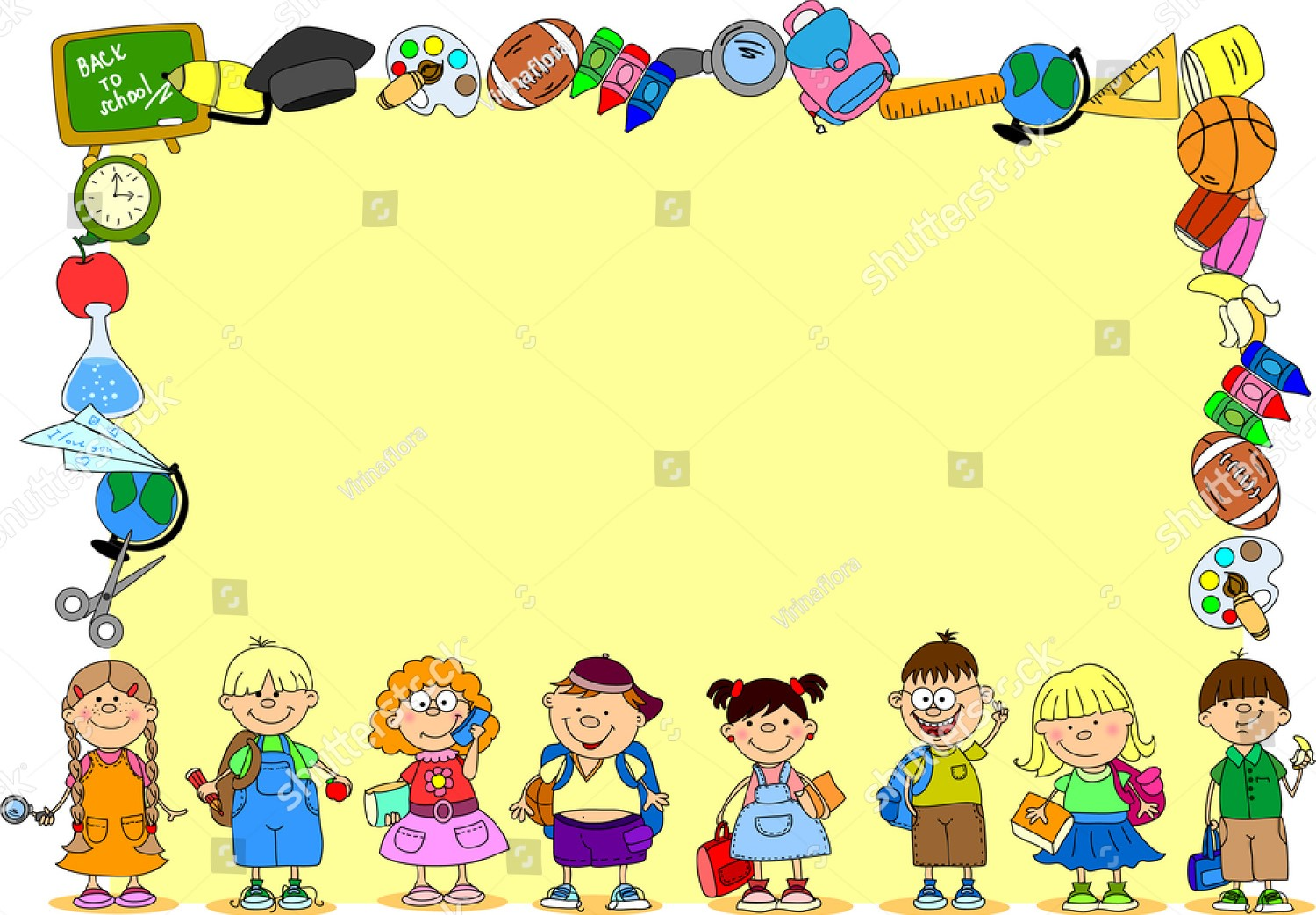 Поставленная цель и задачи достигались в процессе осуществления разнообразных видов детской деятельности: игровой, коммуникативной, двигательной, познавательно-исследовательской, продуктивной, музыкально- художественной.
За 2022-2023 учебный год дети развивались согласно возрасту и по всем направлениям развития показали положительную динамику.
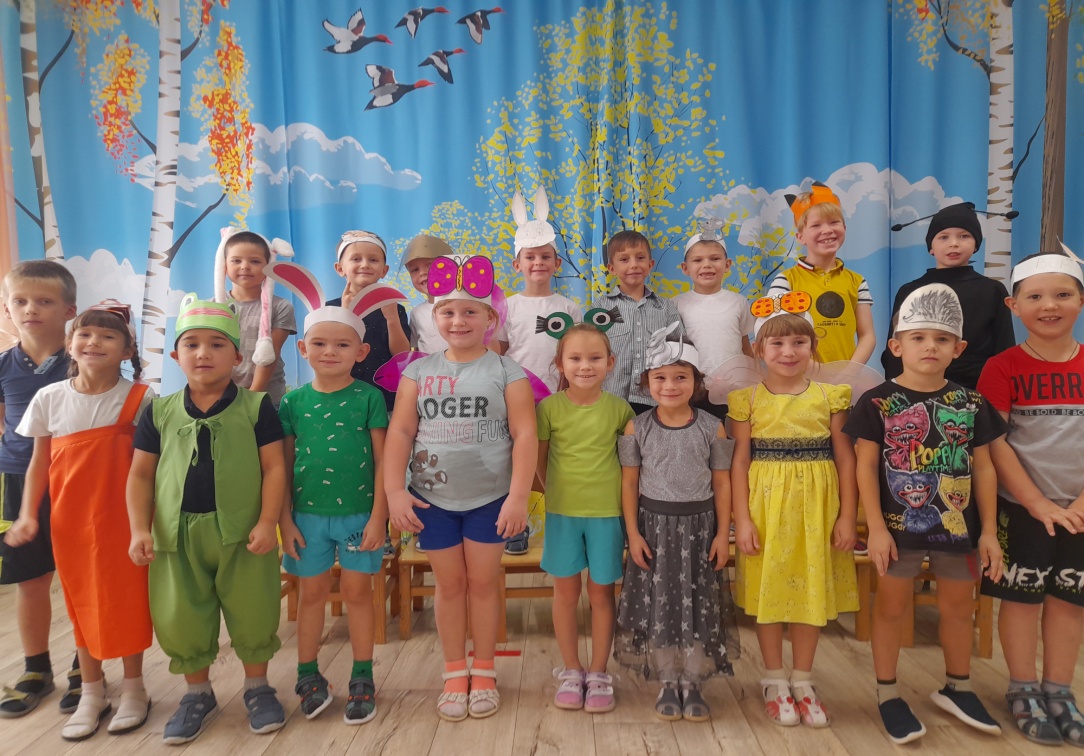 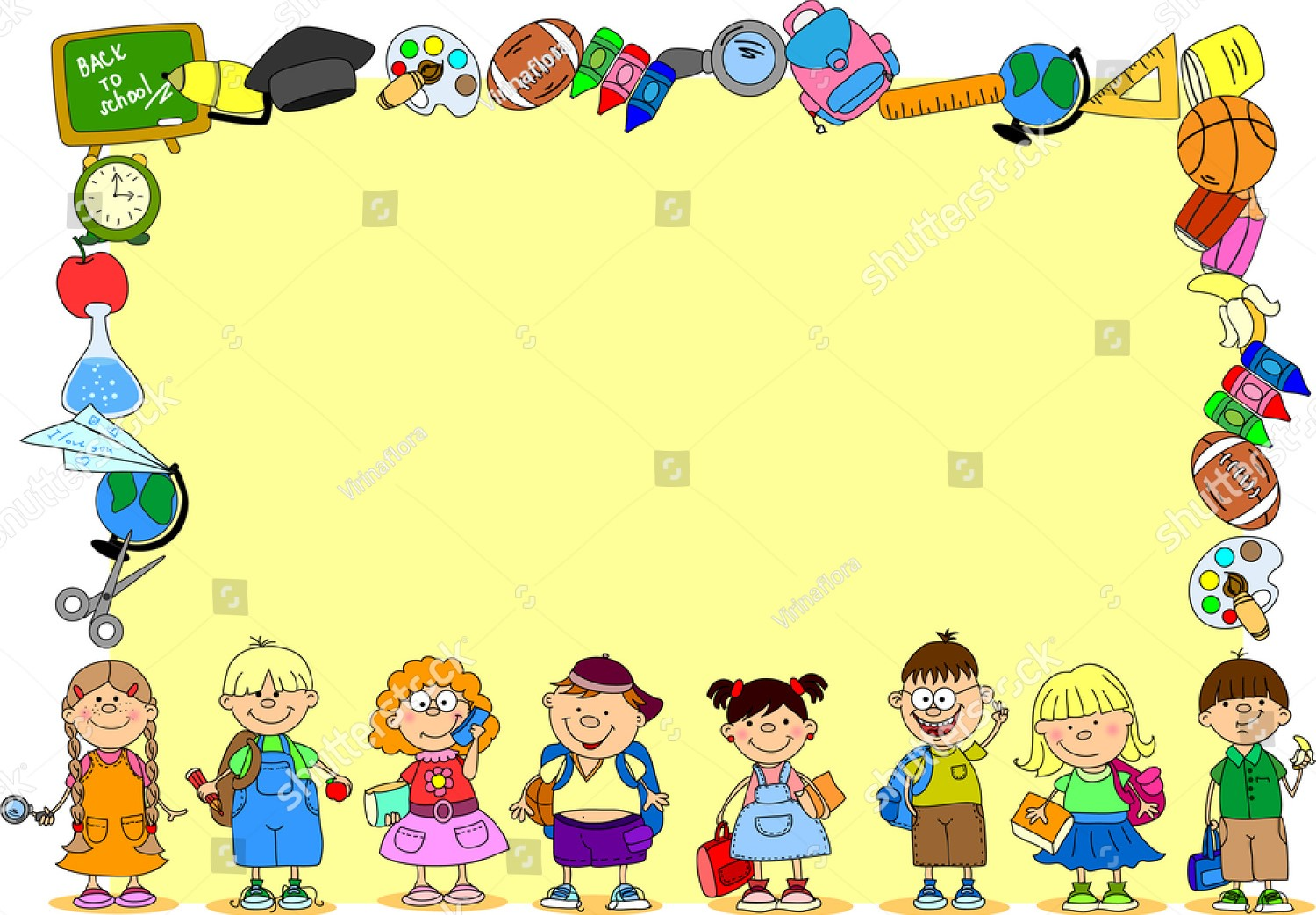 За 2022-2023 учебный год  с воспитанниками проводилась итоговая (апрель) диагностика освоения  ООП ДО по пяти образовательным областям:  
1.«Социально-коммуникативное развитие»
2.«Познавательное развитие» 
3.«Речевое развитие»
 4.«Художественно-эстетическое развитие» 
5.« Физическое развитие»
   Сводная диаграмма показала уровень освоения ООП ДО. Большая часть детей группы успешно освоила программу :
 80 % результат соответствует возрасту; 
15%  результат частично сформирован; 
 5%  результат в стадии формирования.
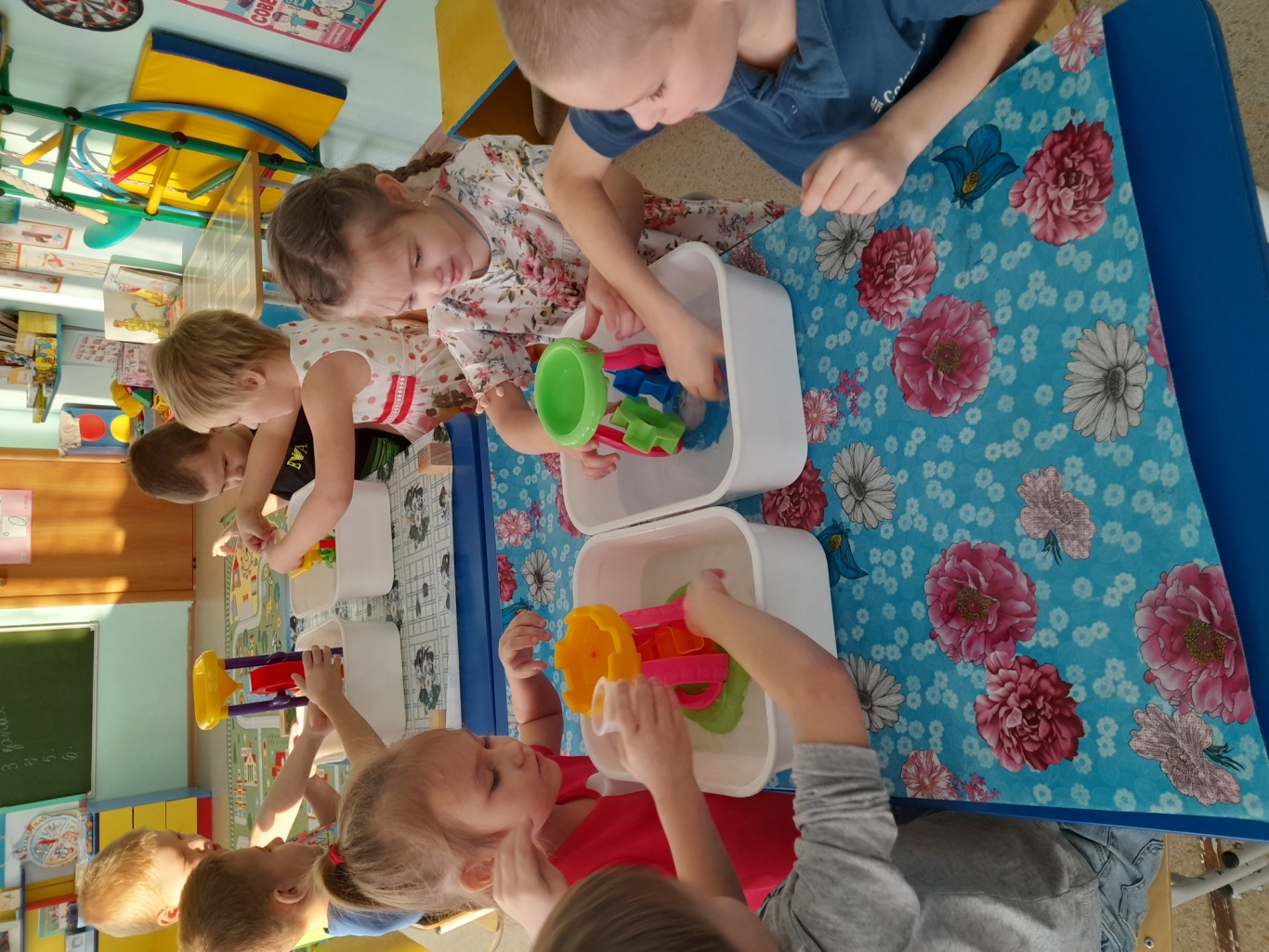 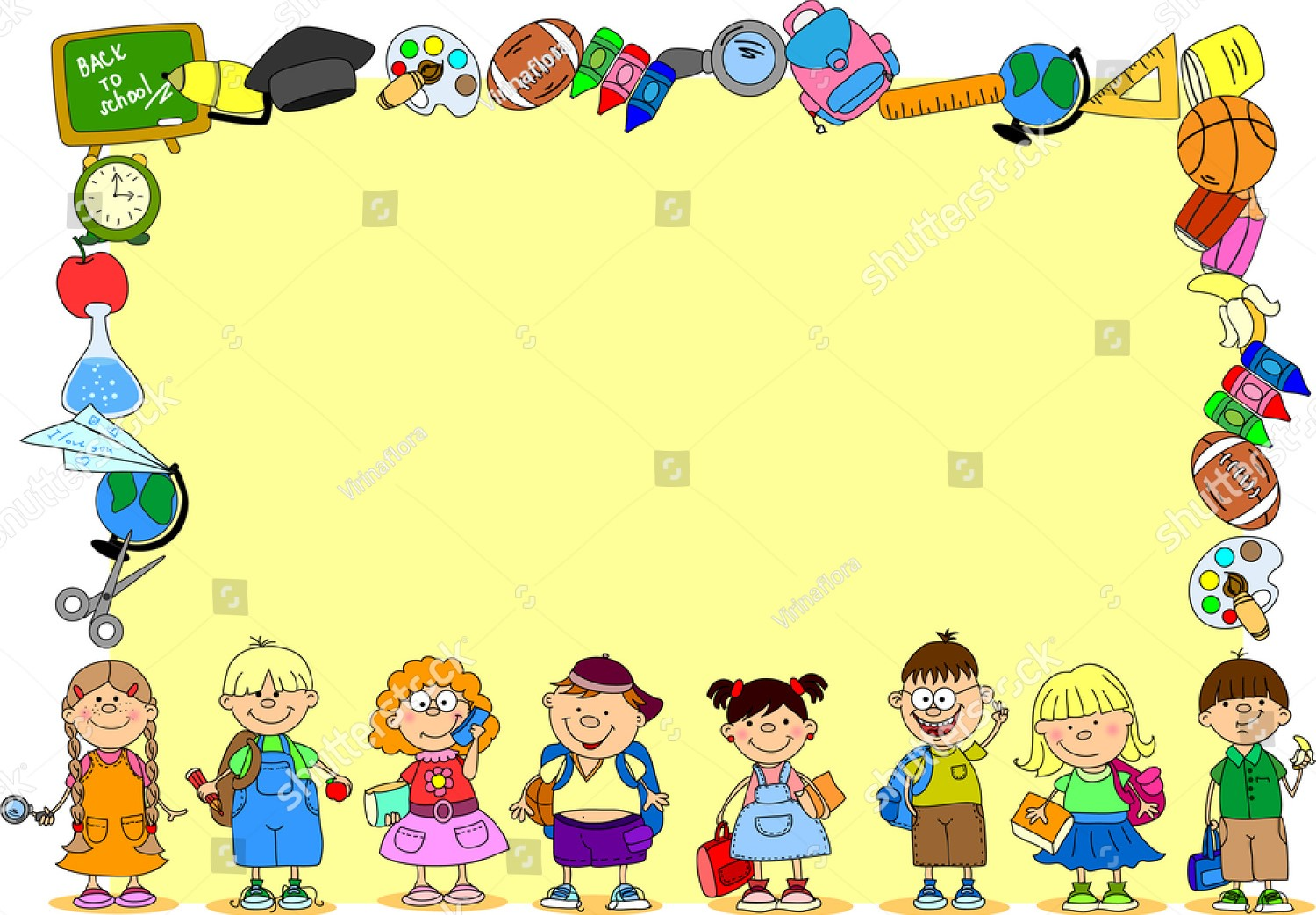 Вывод: Полученные данные позволяют сделать вывод, что на конец учебного года дошкольниками подготовительной группы программный материал освоен практически в полном объёме.  Прослеживается стабильная и позитивная динамика по всем  направлениям развития детей подготовительной к школе группы. 
Родителям (законным представителям) в семьях настоятельно рекомендовать во время  летних каникул продолжать работу по  речевых и коммуникативных умений детей –будущих школьников.
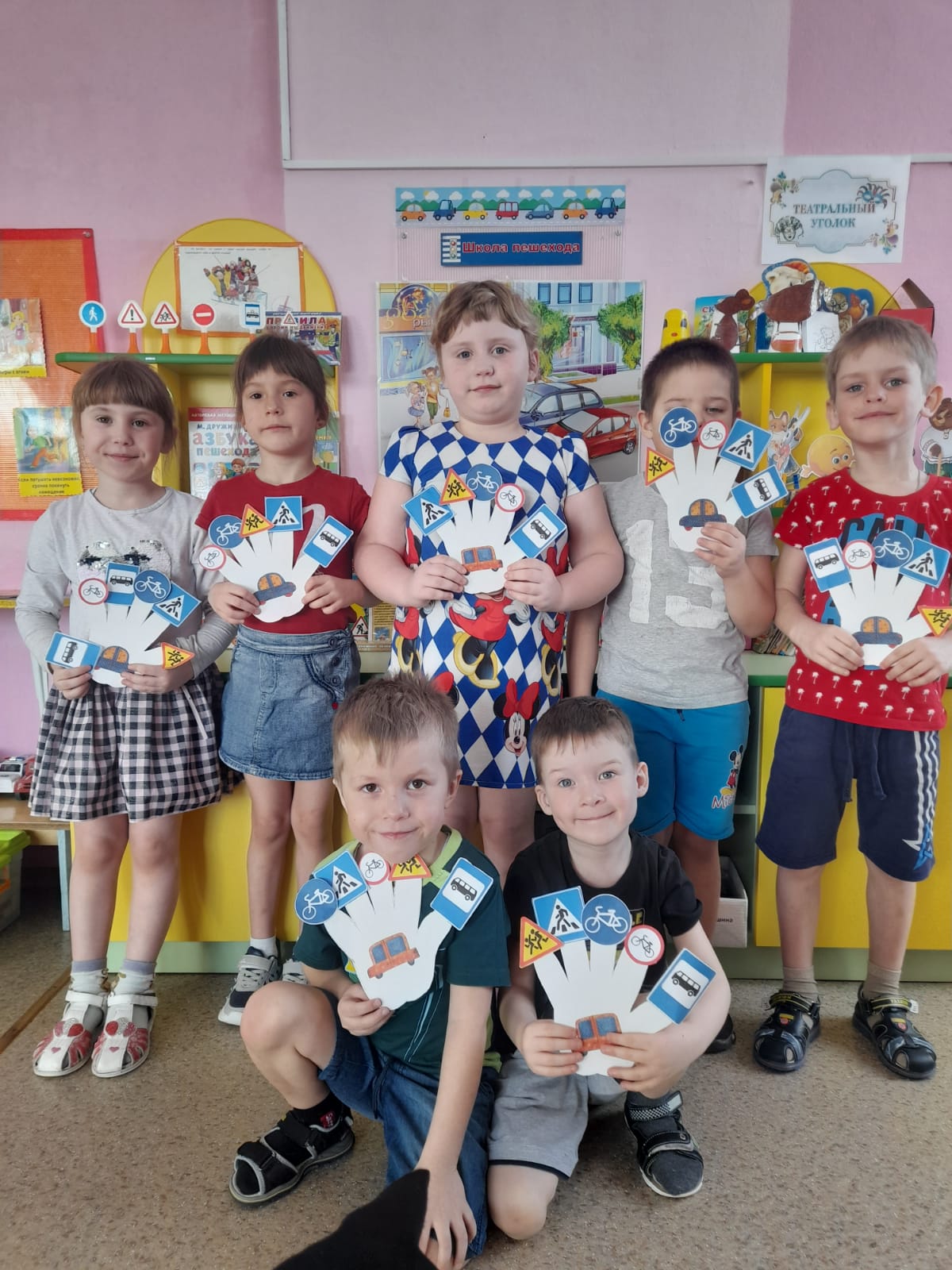 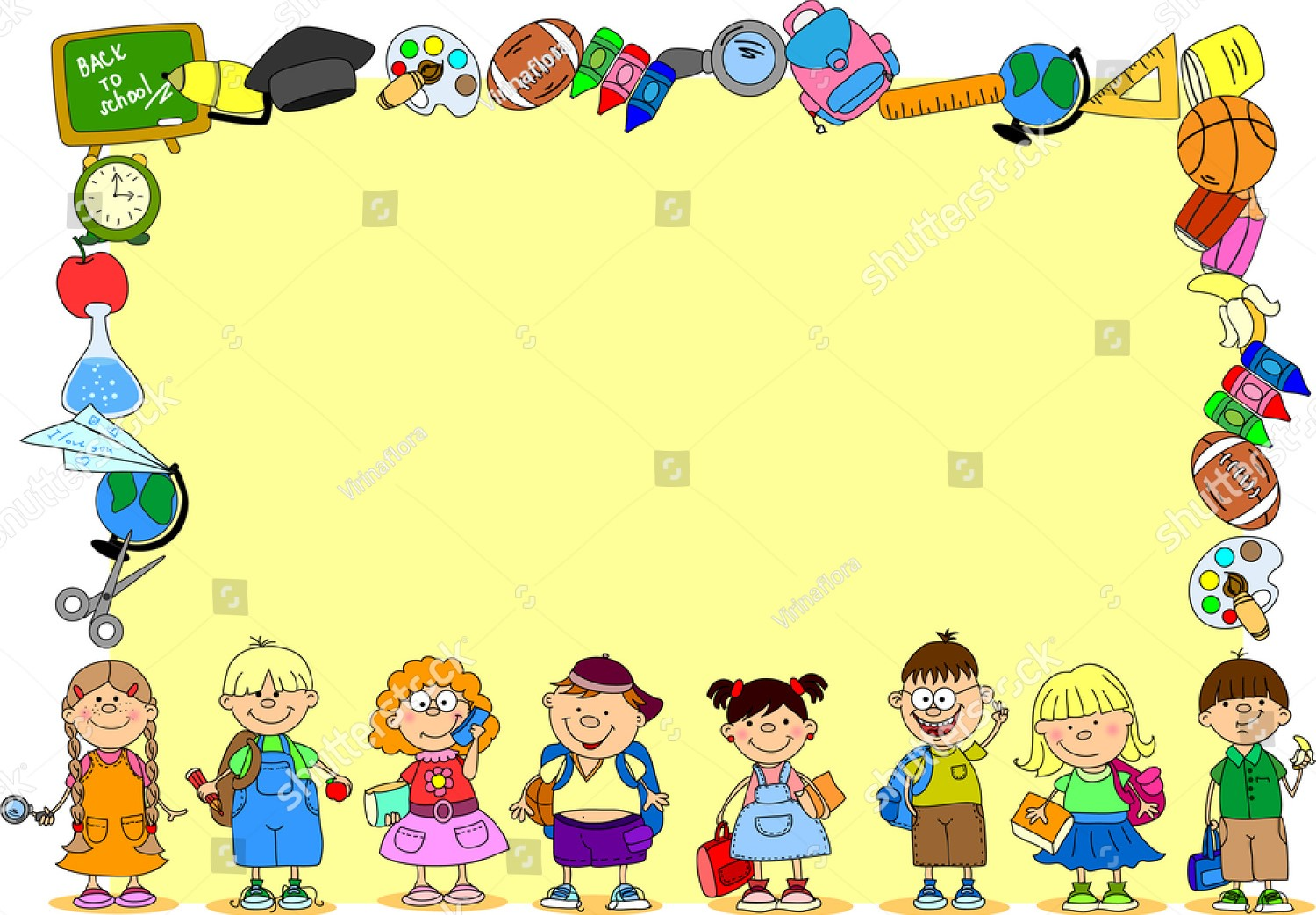 В течение года были проведены  различные мероприятия с детьми, согласно тематическому планированию:  «День Дошкольного работника», «Праздник Осени», «День народного единства», «Новый год», Литературные чтения, развлечения, посвященные 23 февраля, 8 Марта , День Смеха и т.д..
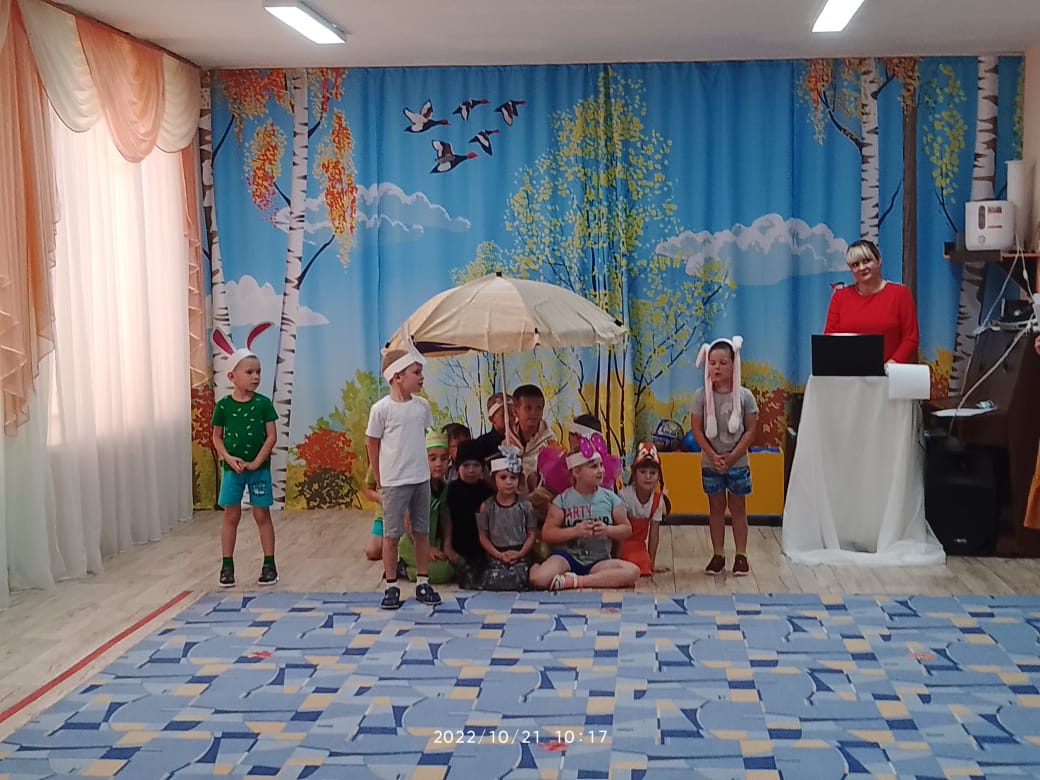 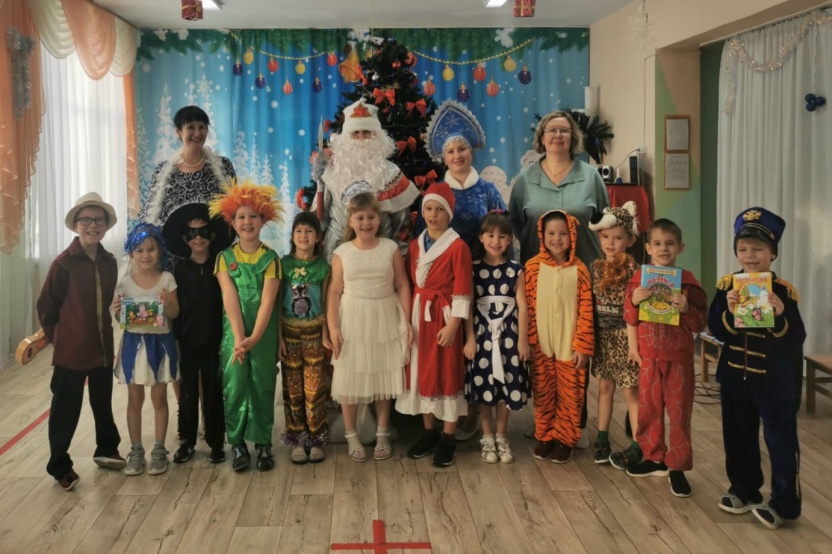 Ребята  группы «Улыбка»  являлись
 участниками различных  Акций
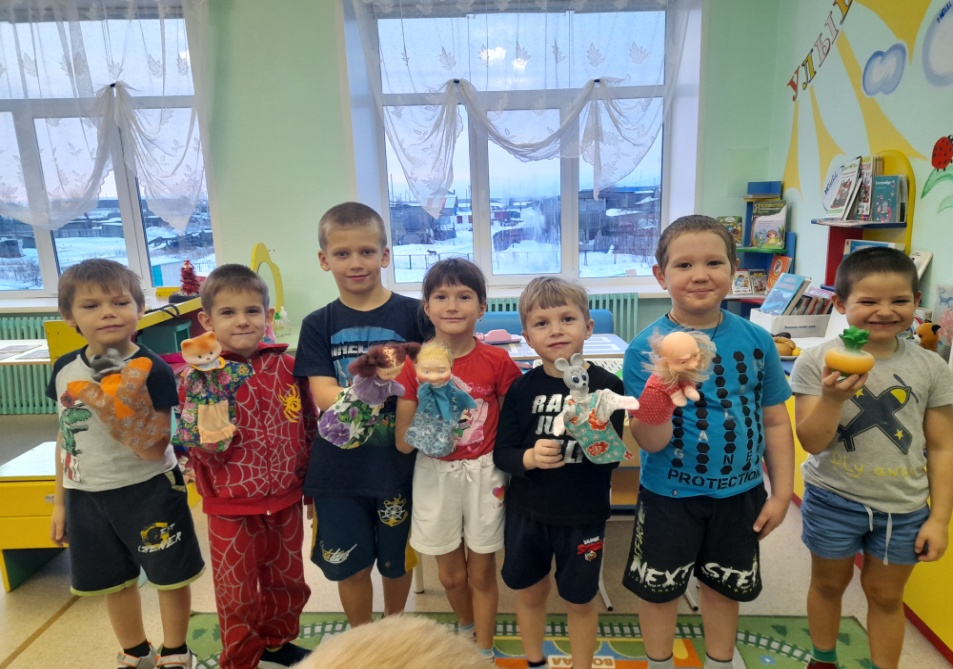 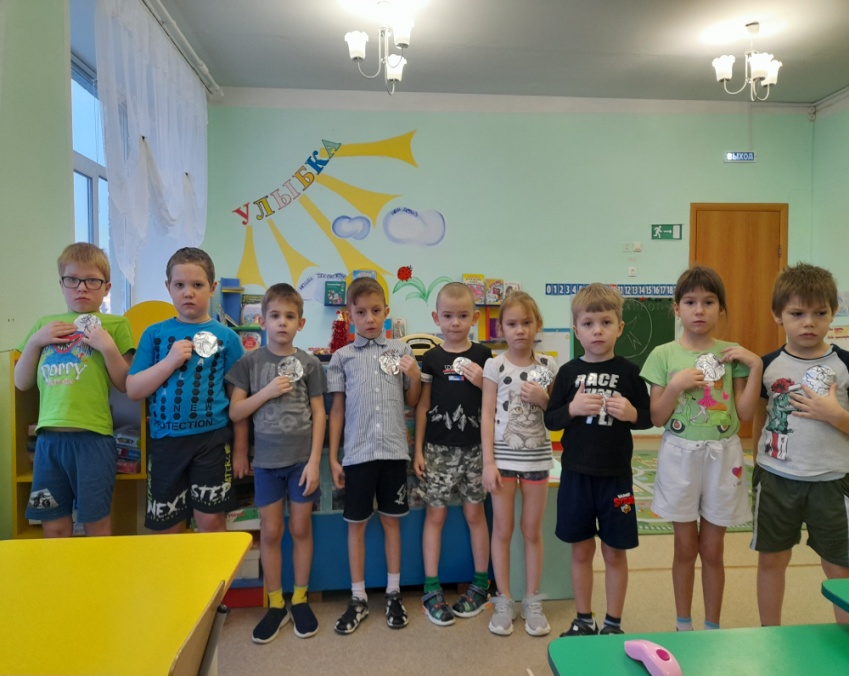 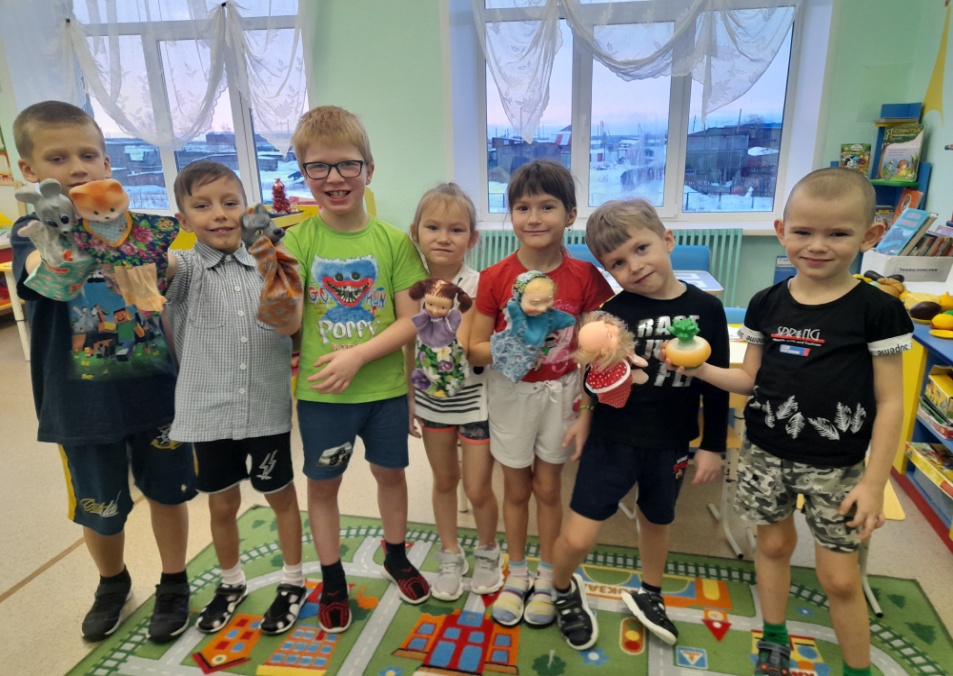 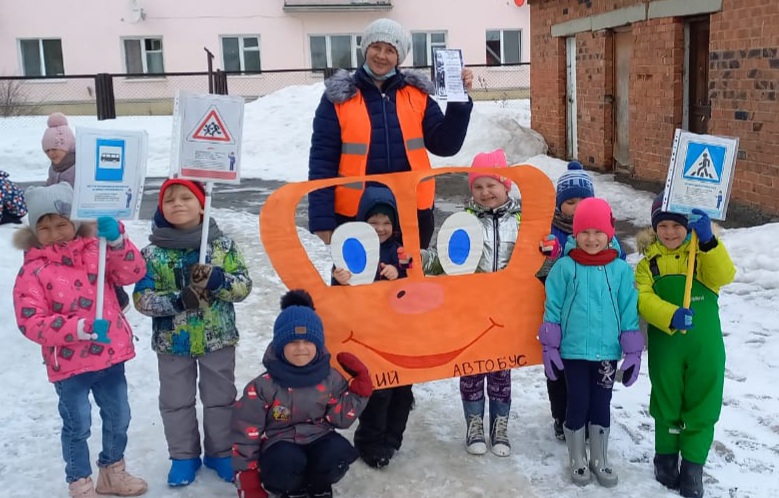 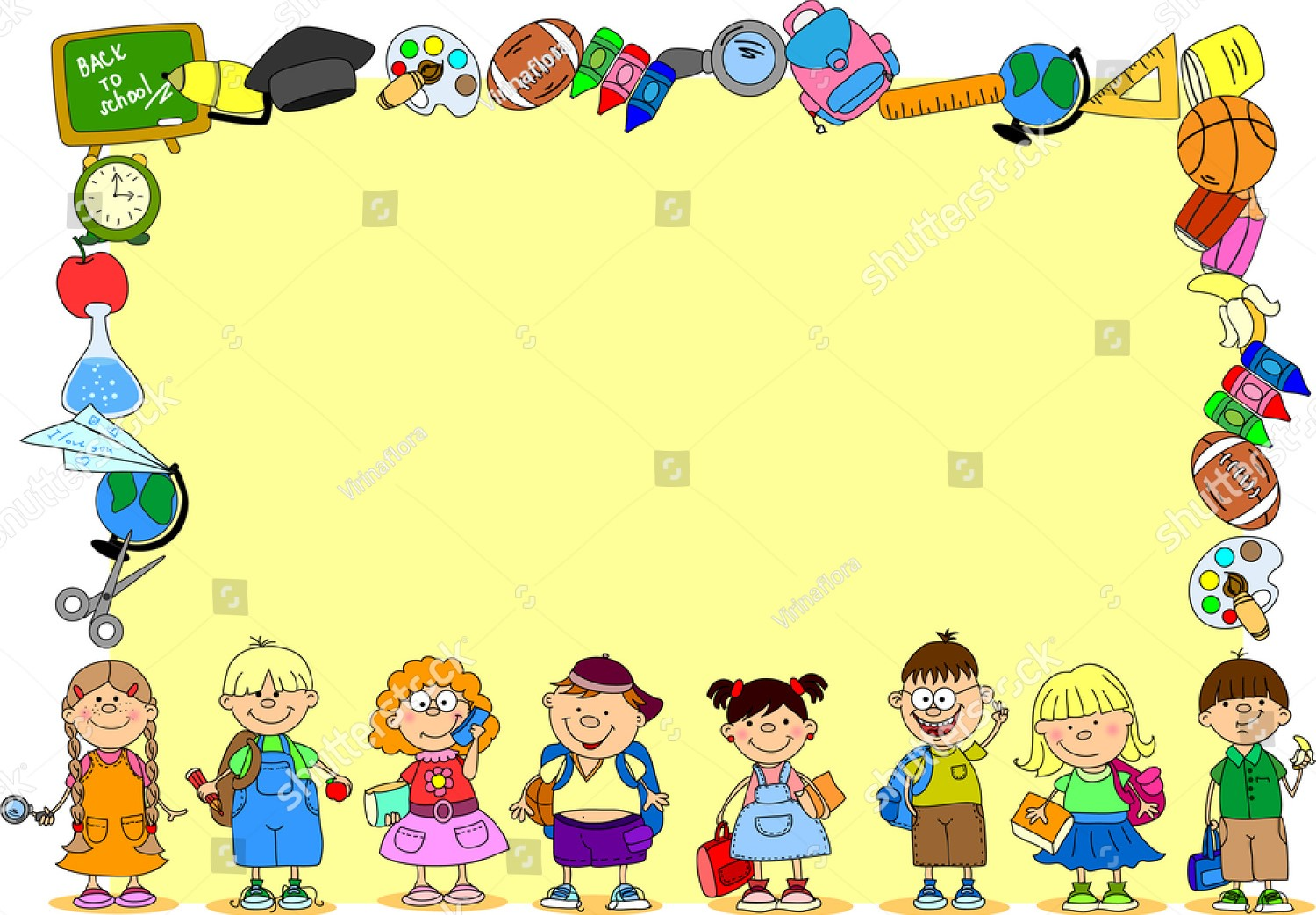 НАШИ ДОСТИЖЕНИЯ
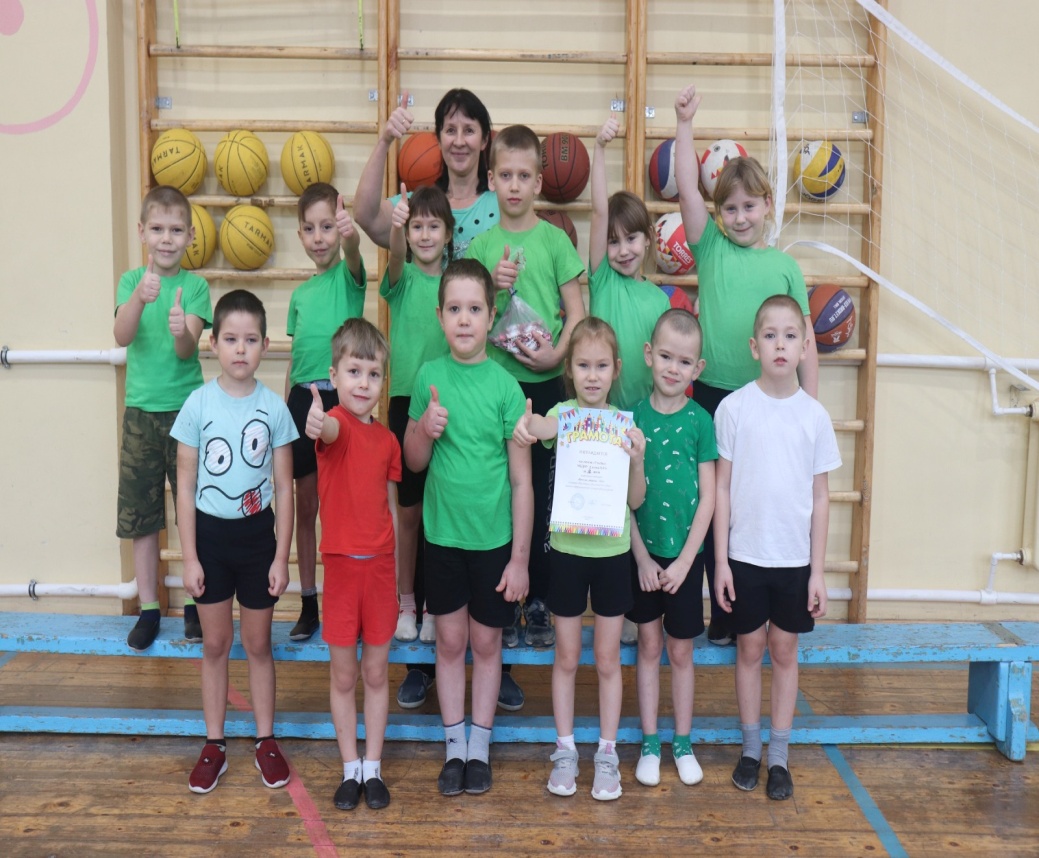 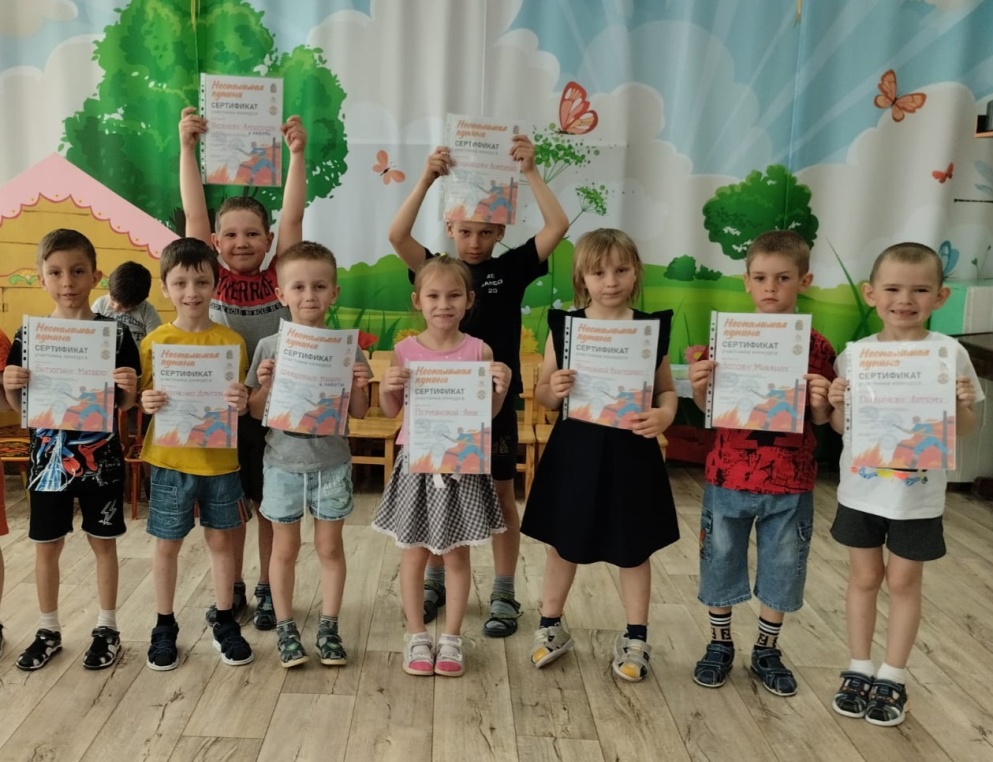 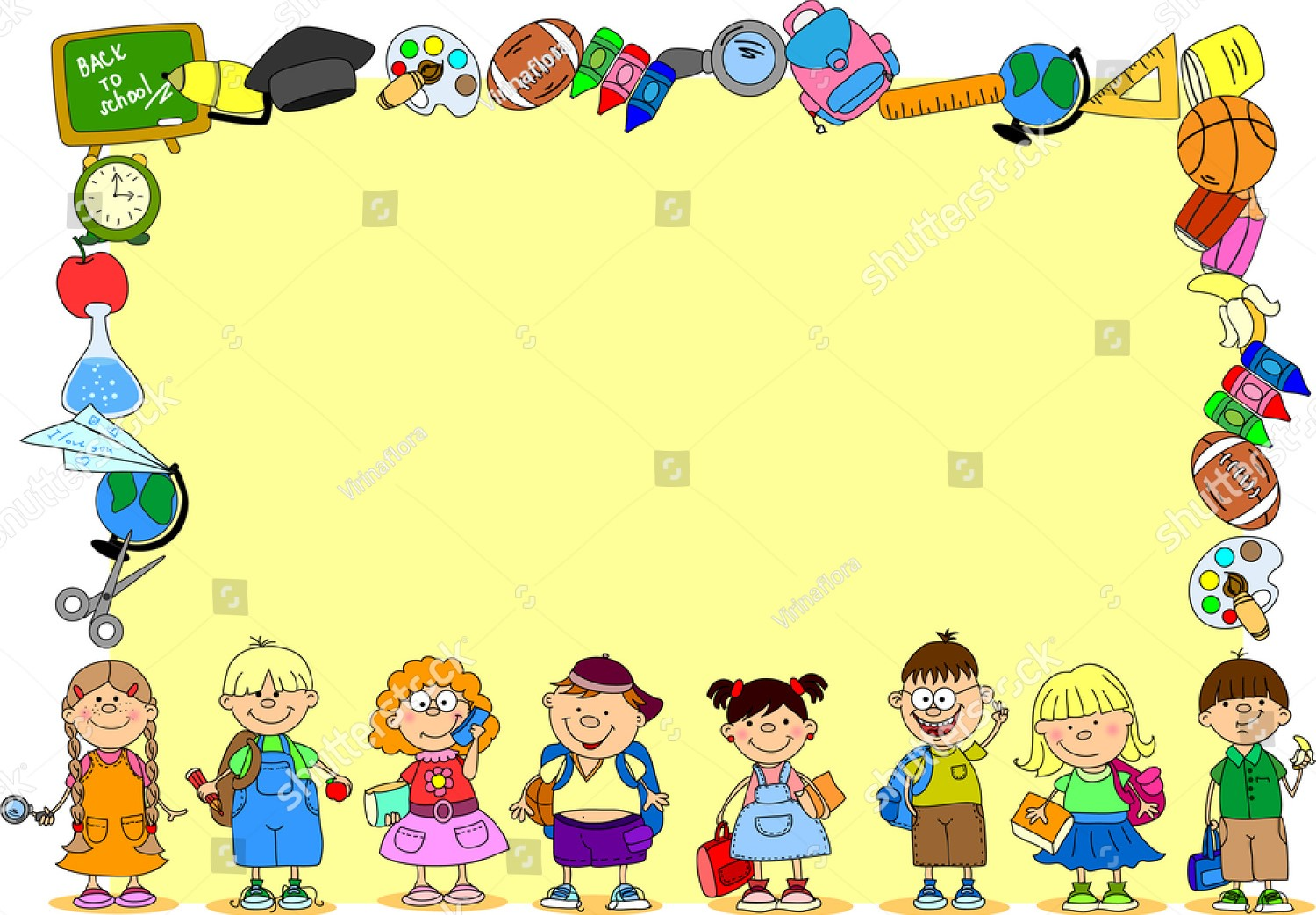 «БЕЗОПАСНОЕ ЛЕТО»
Уважаемые родители! Впереди долгожданное лето, а значит, большую часть времени дети будут проводить на свежем воздухе. Чтобы отдых оставил приятные впечатления и воспоминания, а неприятности не омрачили три летних месяца, стоит заранее подумать, о каких правилах безопасности необходимо напомнить детям.
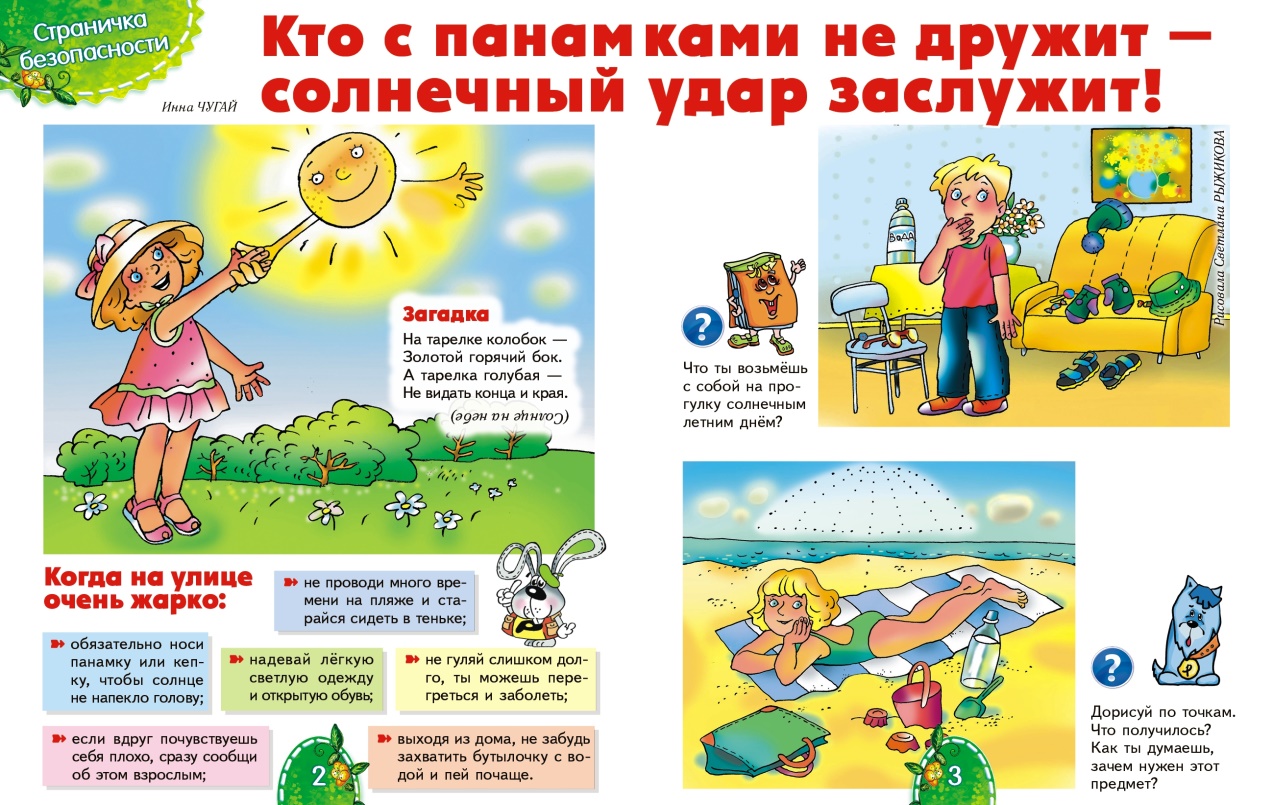 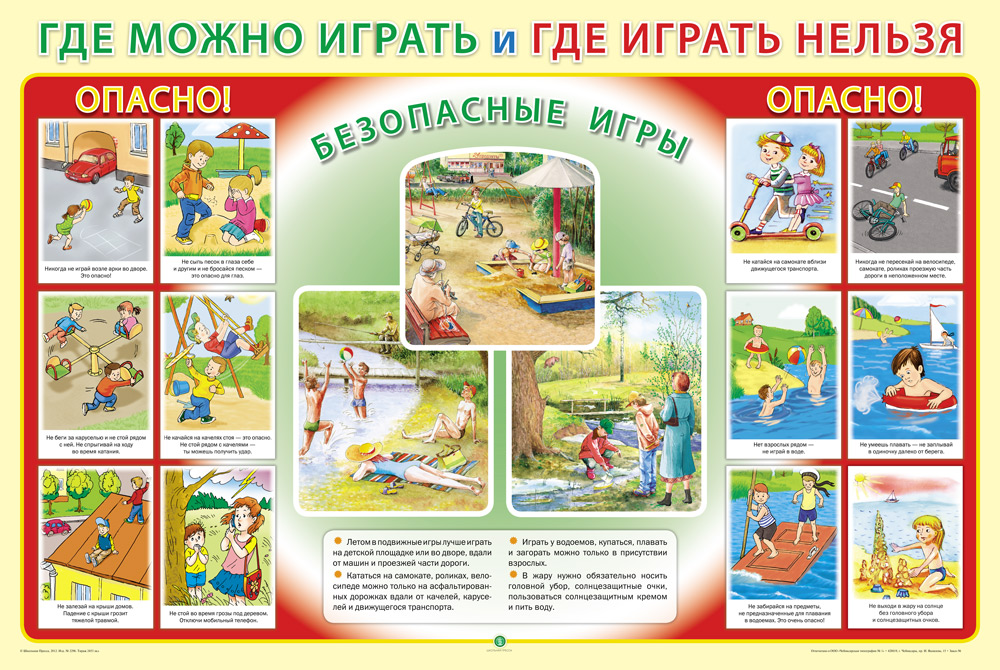 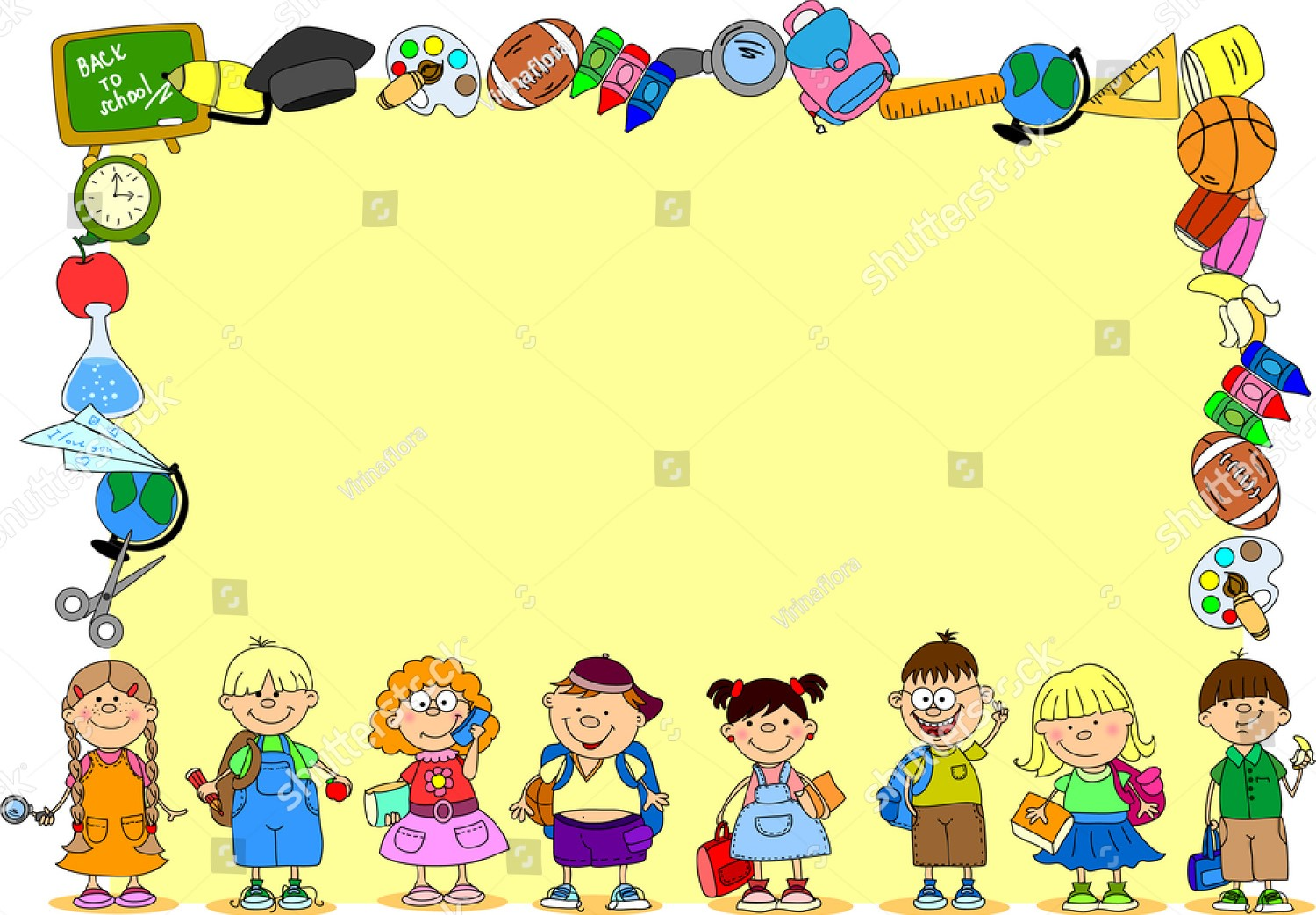 Уважаемые родители!
Выражаем искреннюю благодарность за поддержку, помощь и ответственность в воспитании детей. Спасибо вам за то, что всегда активно участвовали в жизни нашего детского сада, в жизни нашей группы. От всей души желаем вам терпения и успехов в воспитании детей!
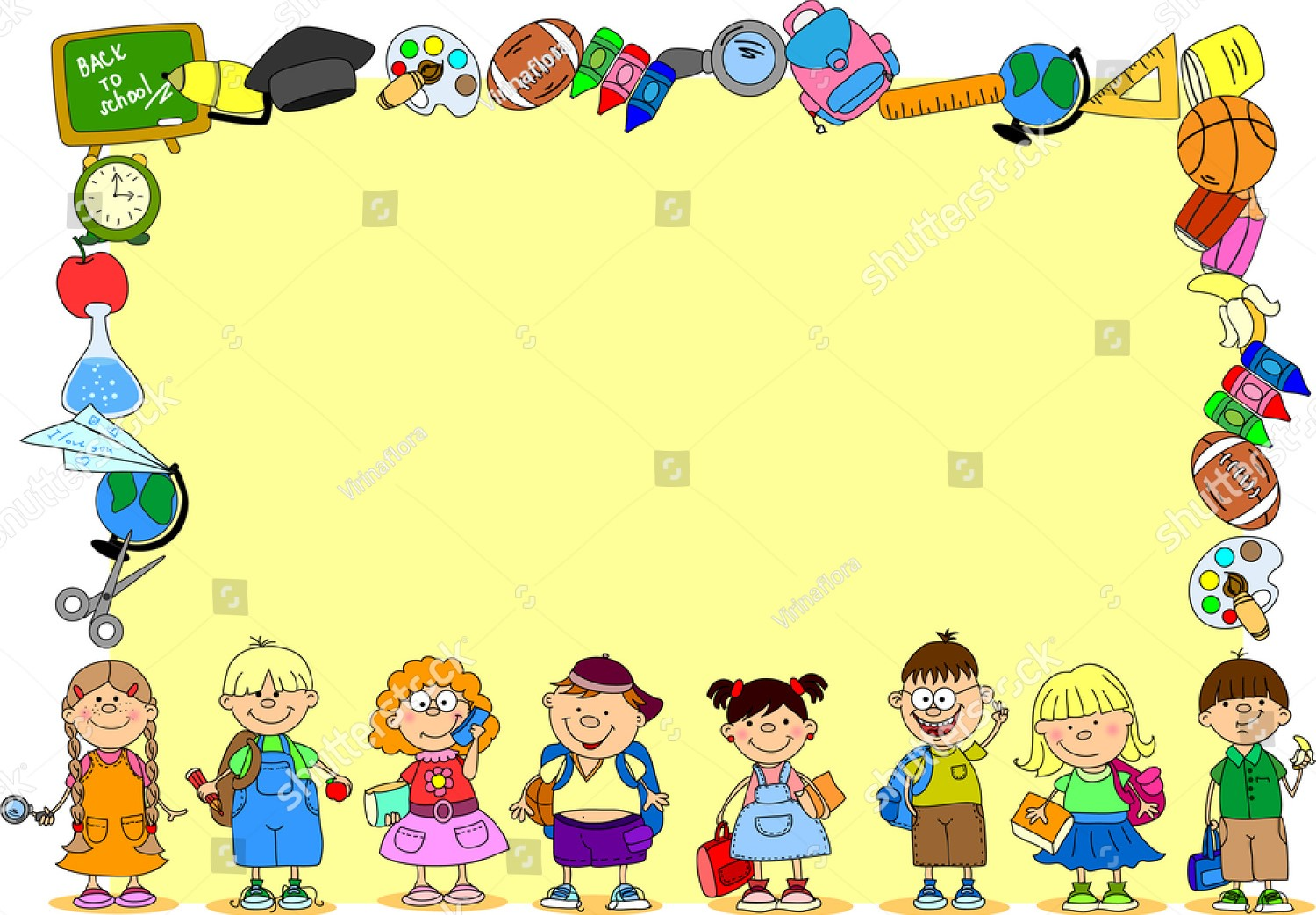 Спасибо за внимание!